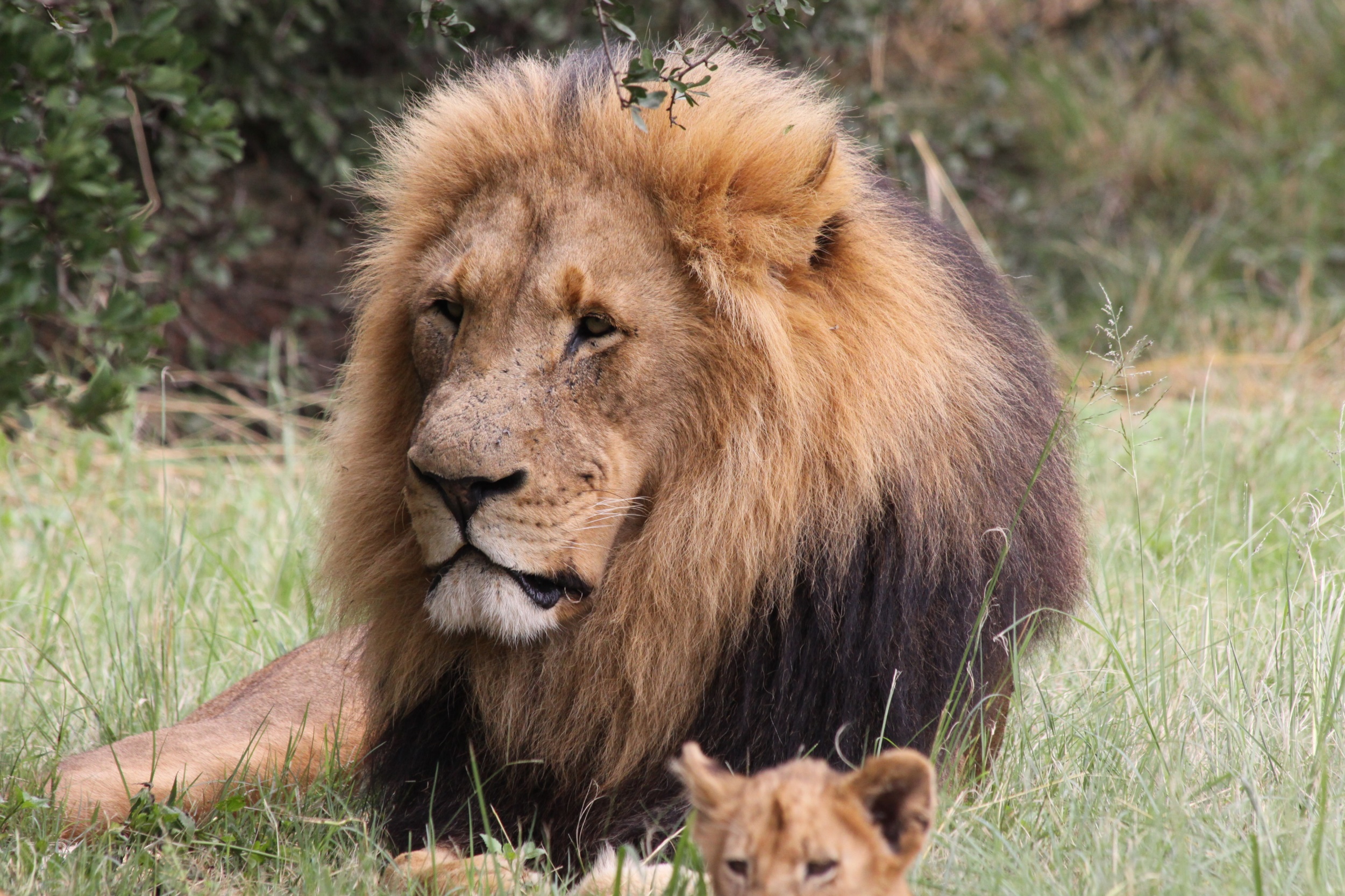 What zoo animal can you see?
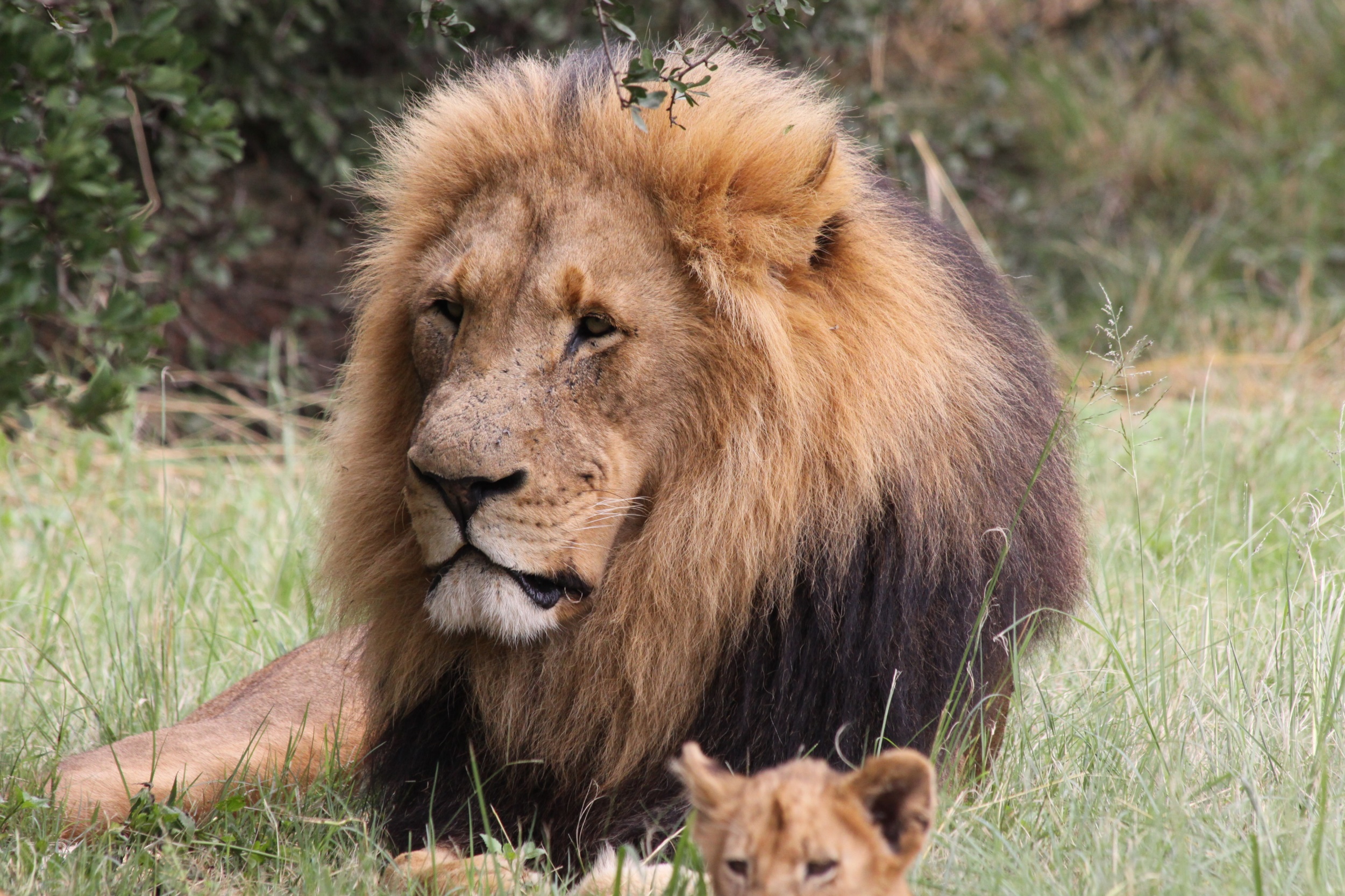 Lion!
Photo courtesy of (Debbie Gilman@flickr.com) - granted under creative commons licence – attribution
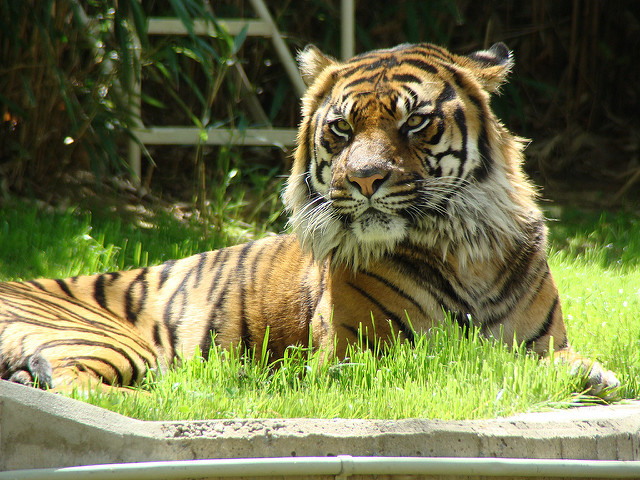 What zoo animal can you see?
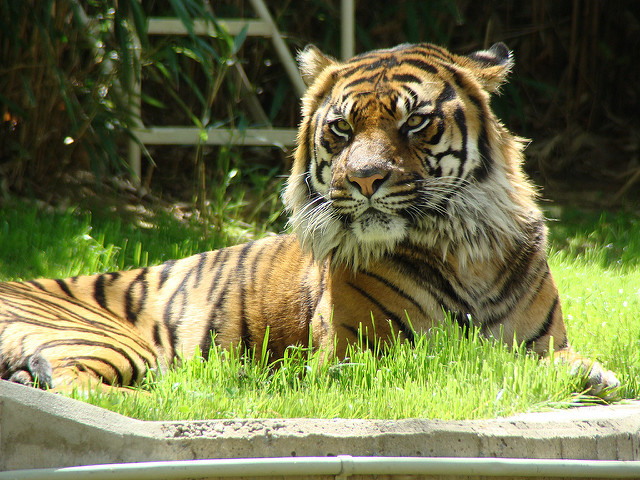 Tiger!
Photo courtesy of (CW8647@flickr.com) - granted under creative commons licence – attribution
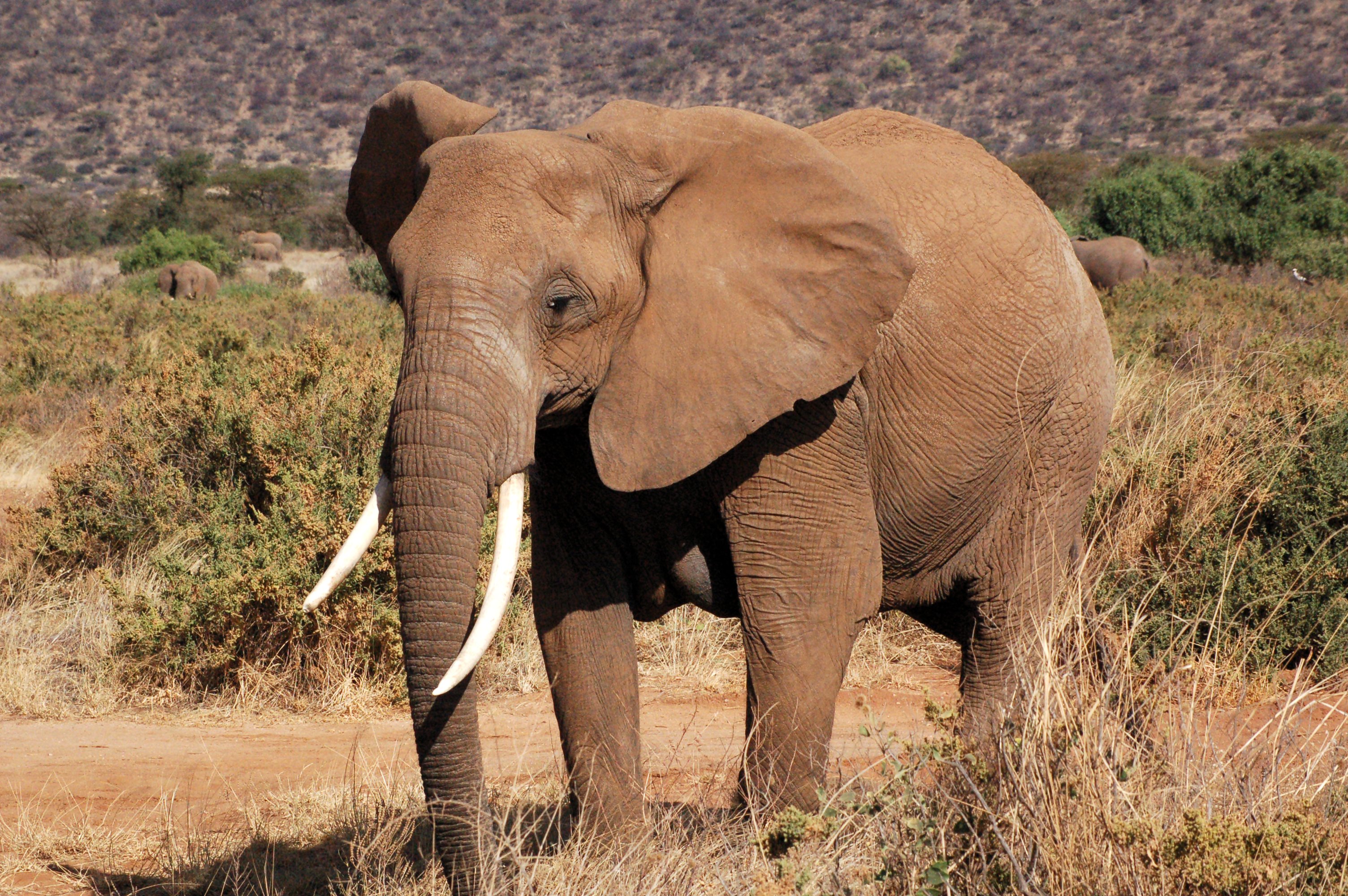 What zoo animal can you see?
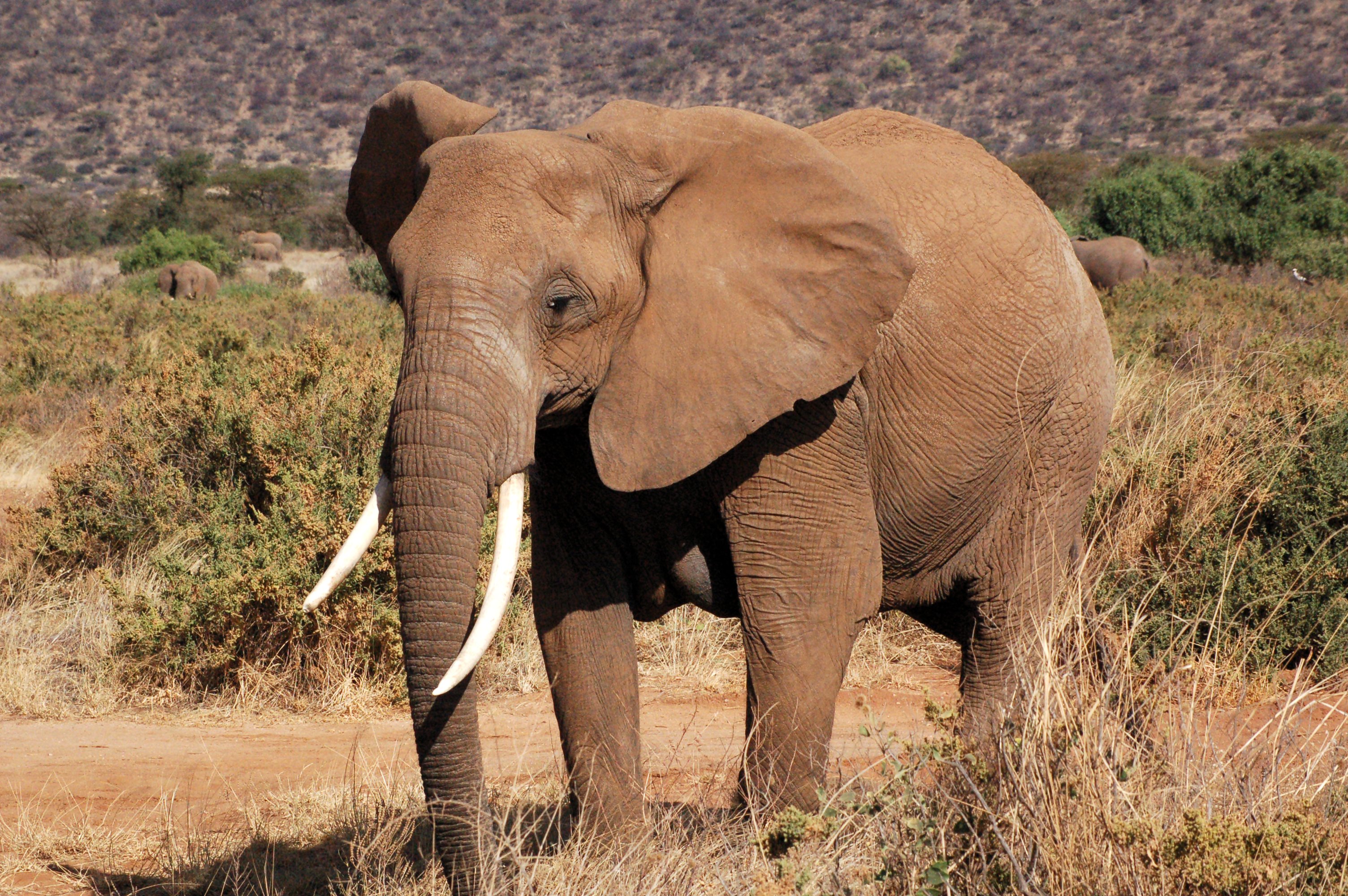 Elephant!
Photo courtesy of (guillaume_1995 @flickr.com) - granted under creative commons licence – attribution
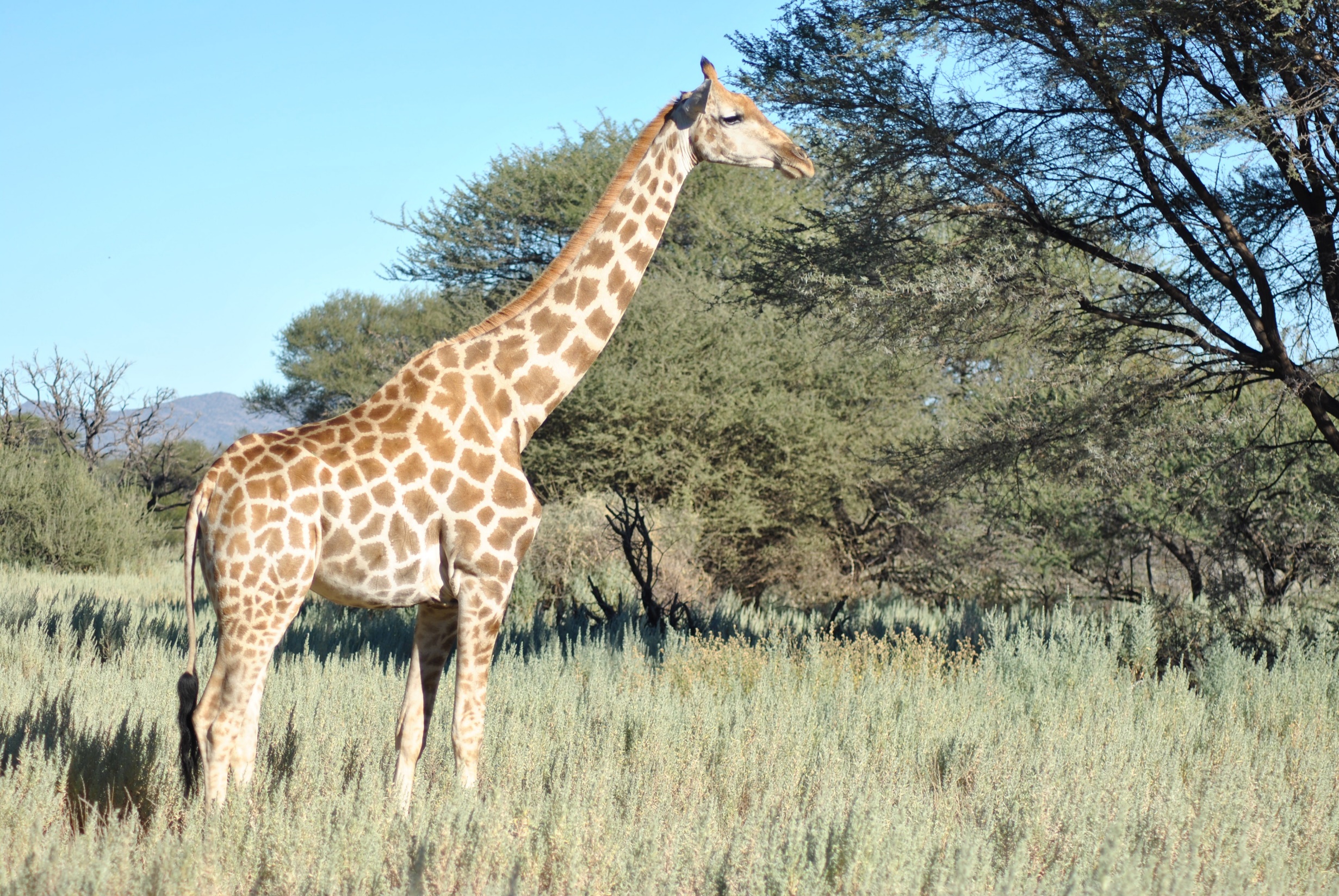 What zoo animal can you see?
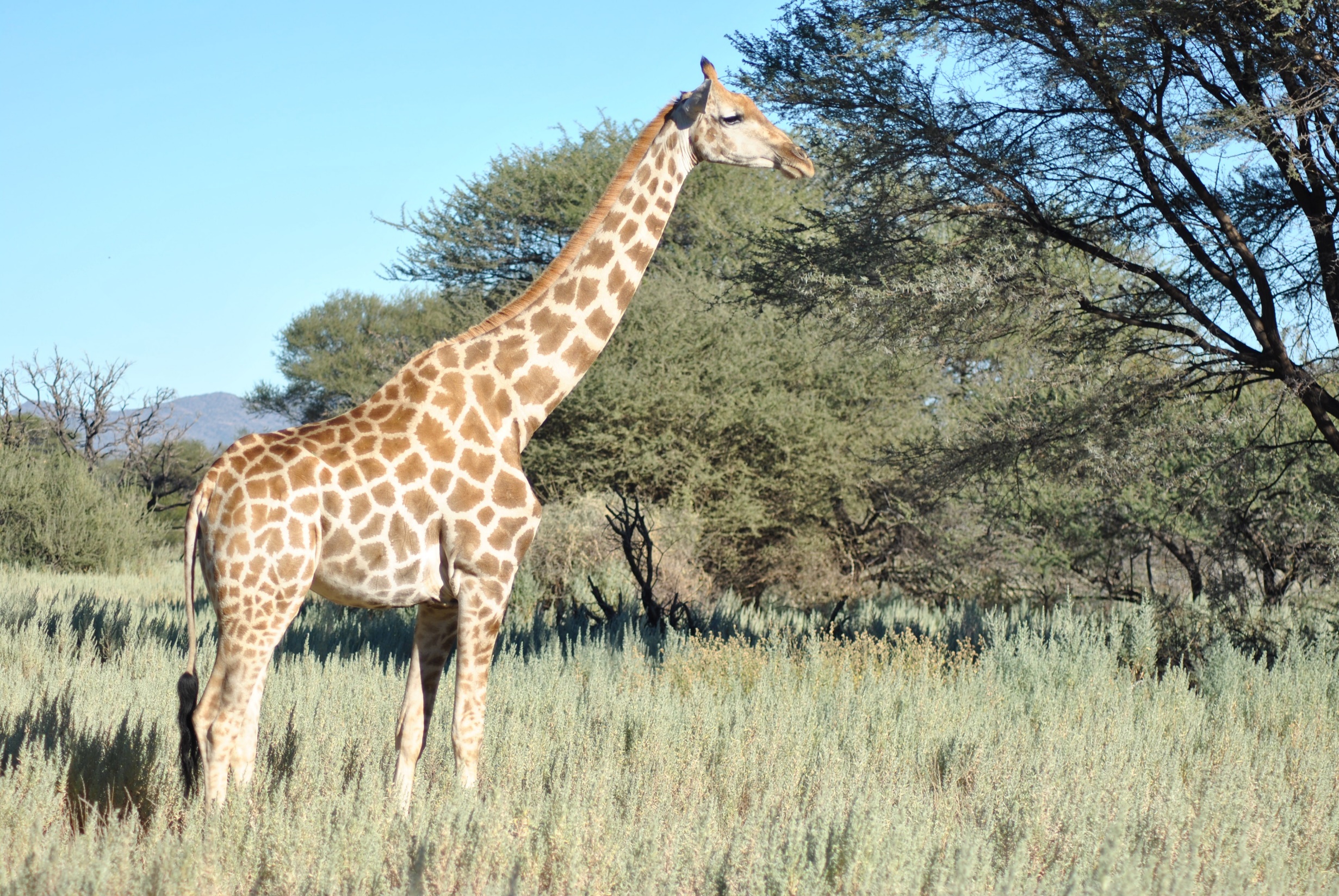 Giraffe!
Photo courtesy of (Rachel Hobday@flickr.com) - granted under creative commons licence – attribution
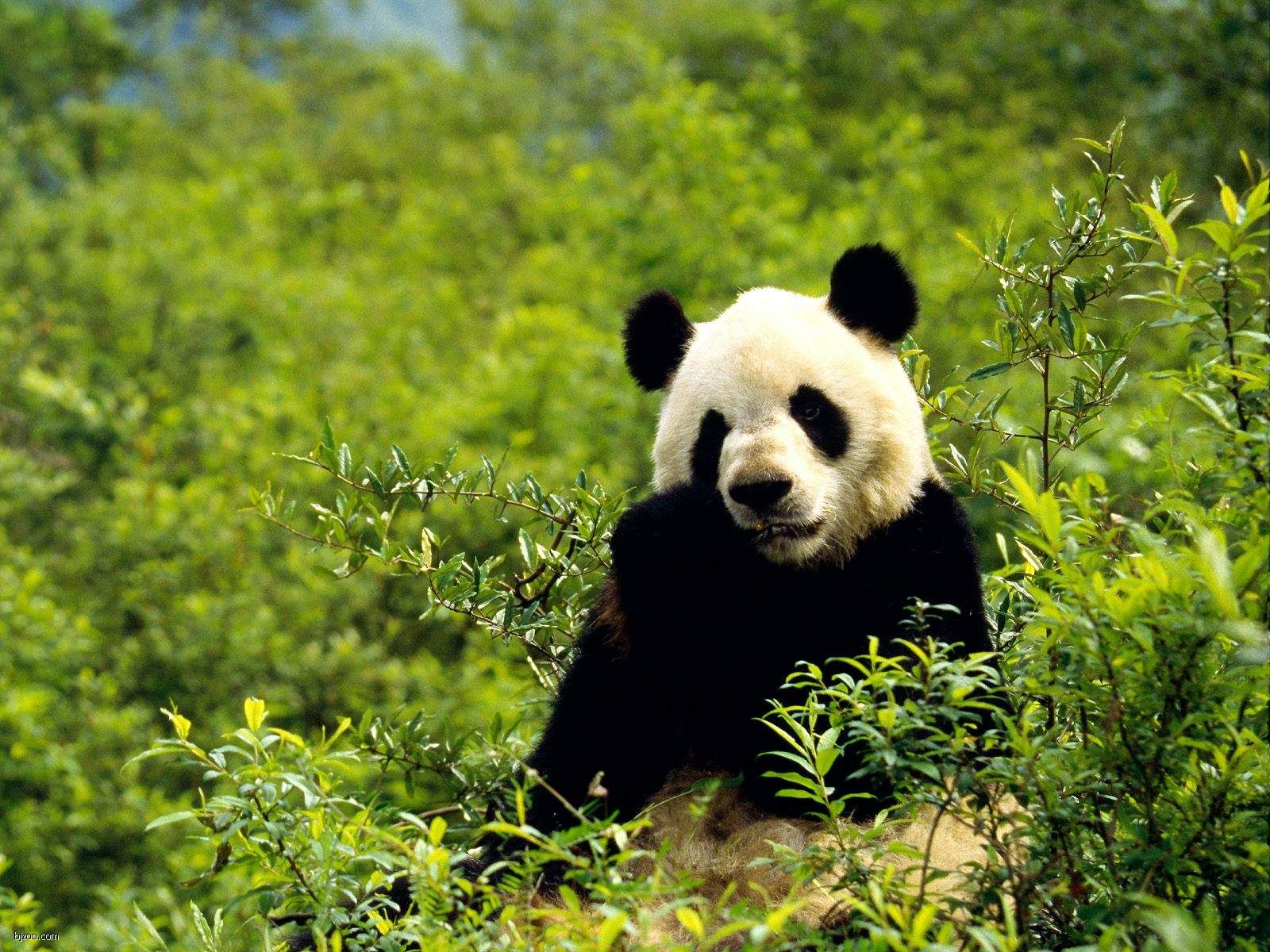 What zoo animal can you see?
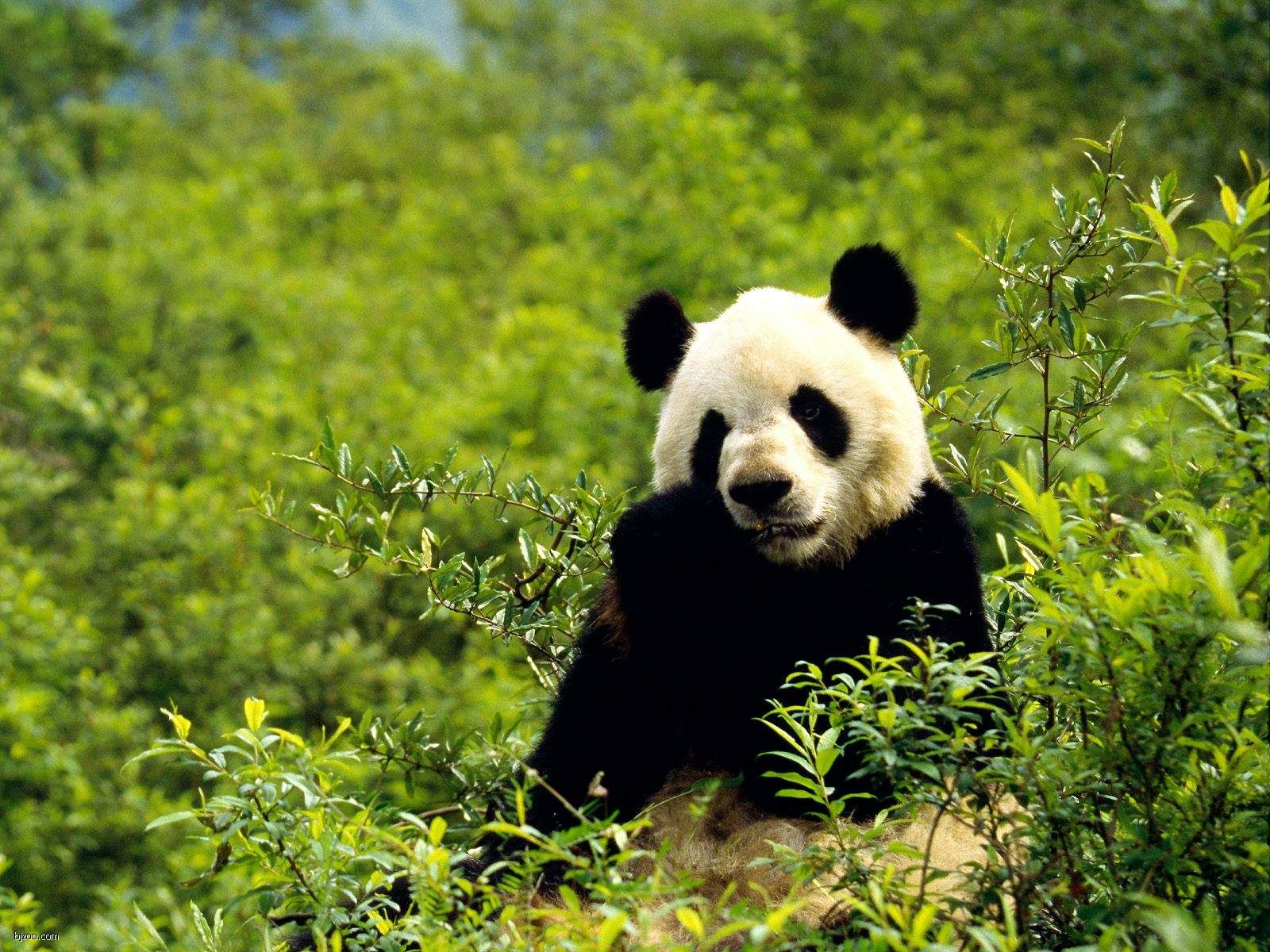 Panda!
Photo courtesy of (ebread@flickr.com) - granted under creative commons licence – attribution
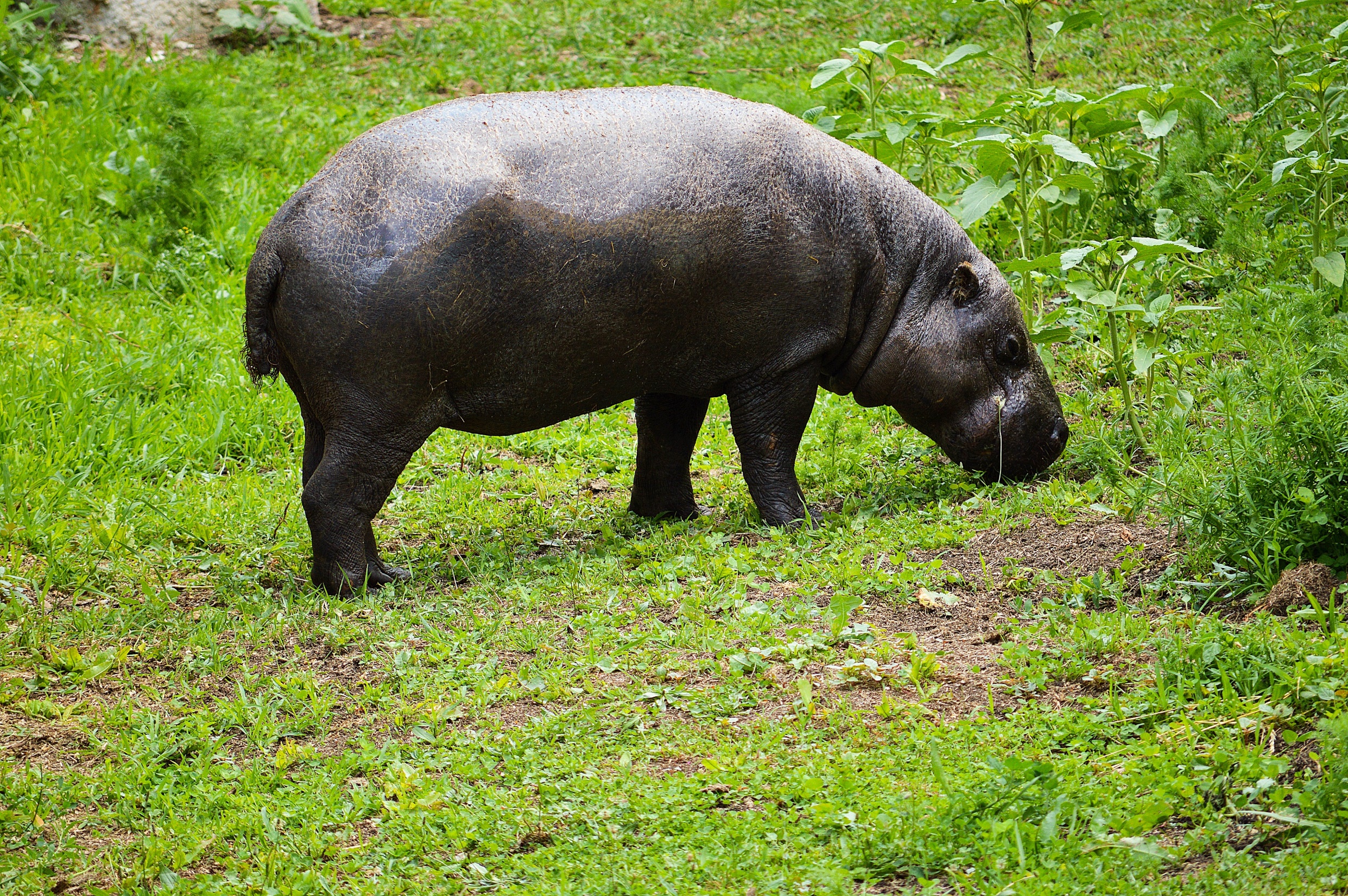 What zoo animal can you see?
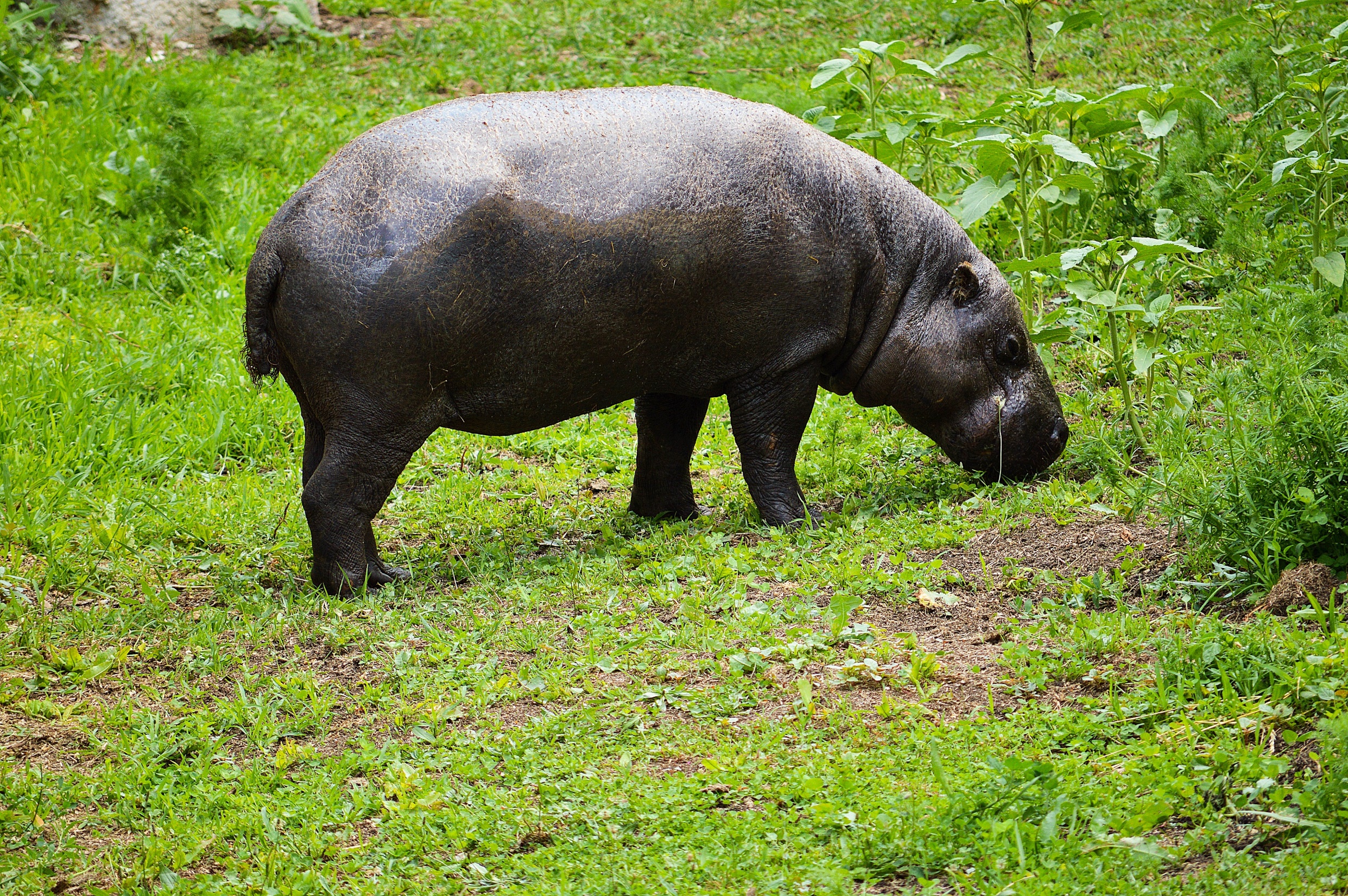 Hippo!
Photo courtesy of (M Malinov@flickr.com) - granted under creative commons licence – attribution
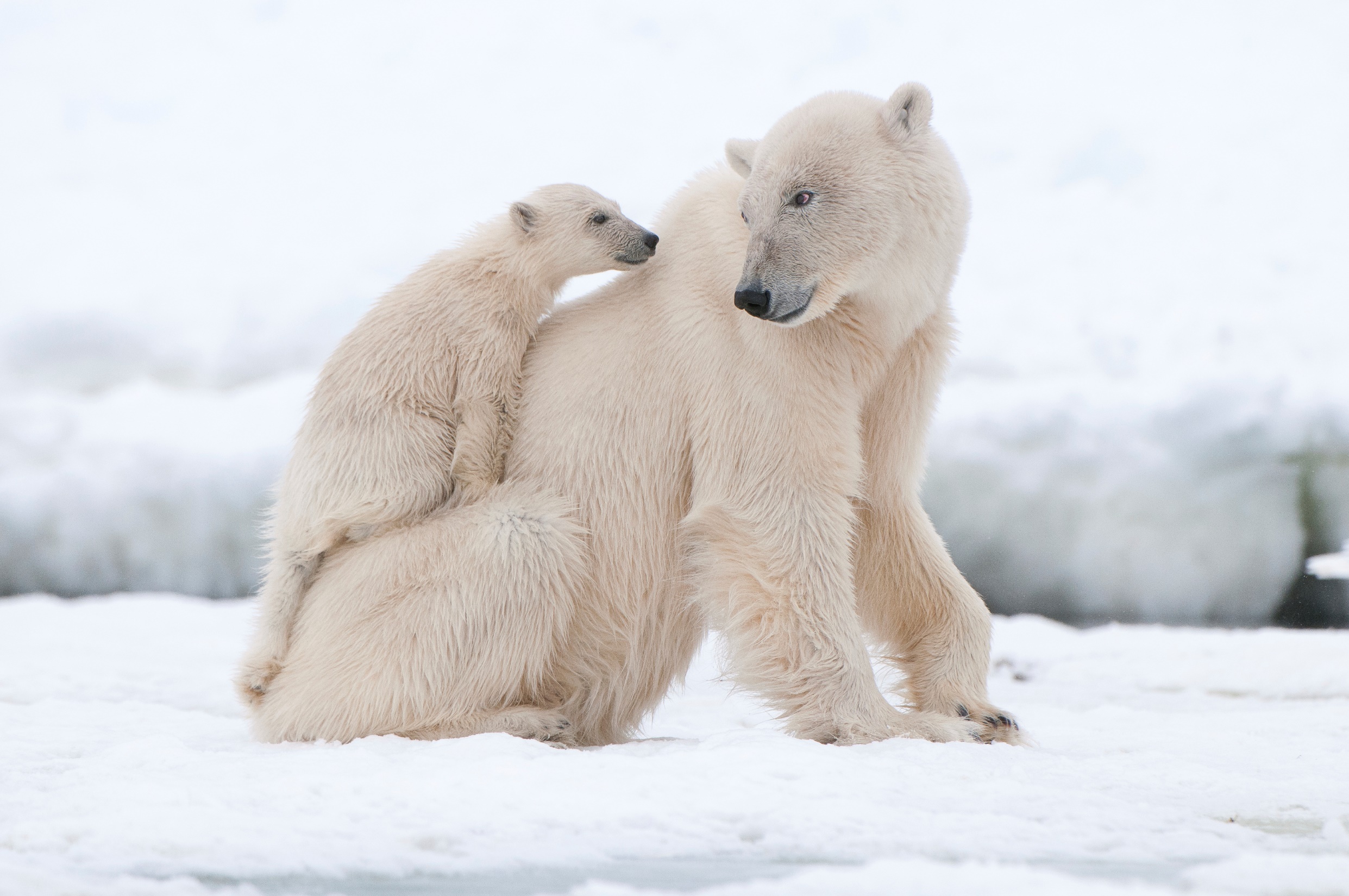 What zoo animal can you see?
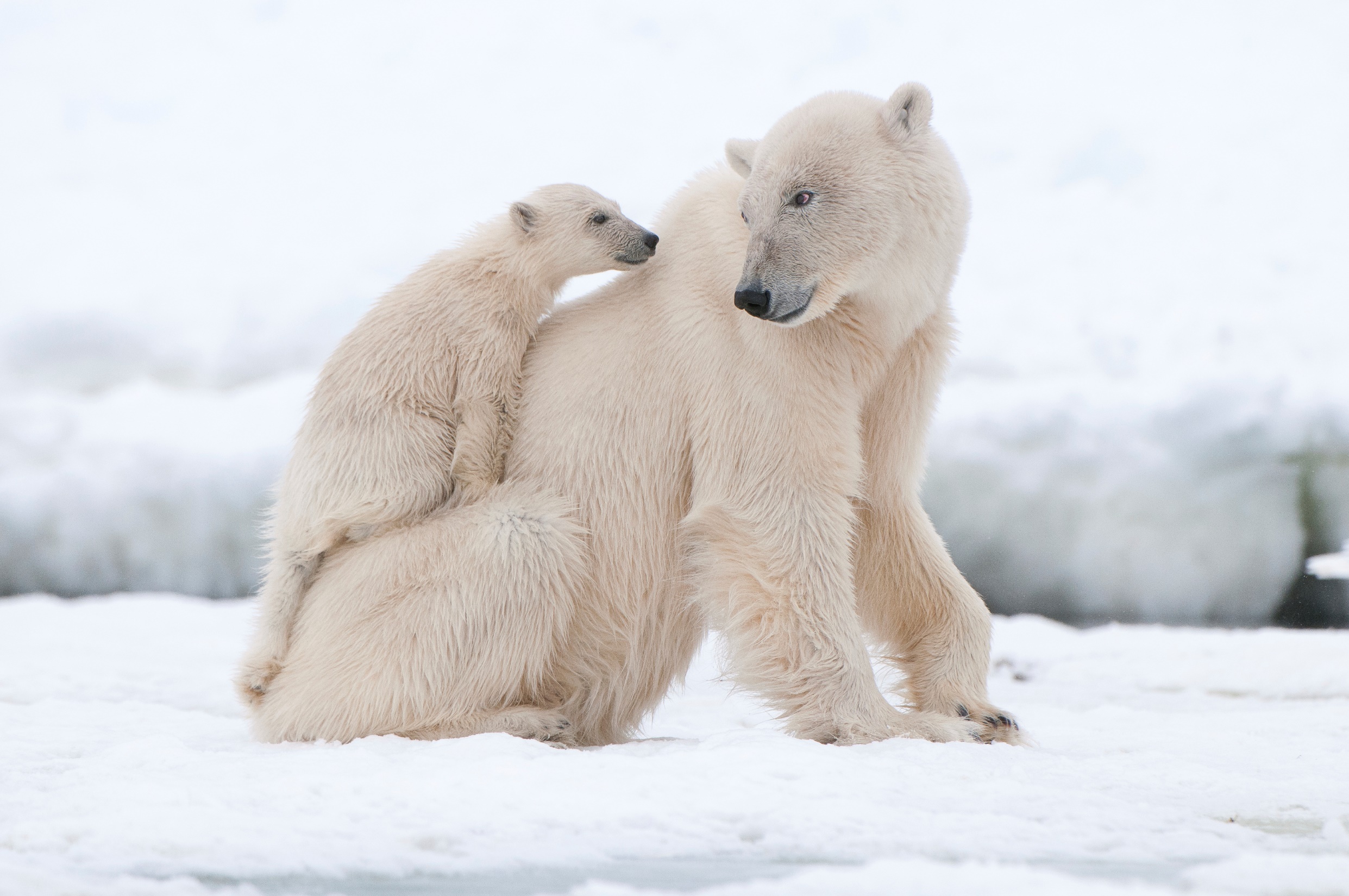 Polar Bear!
Photo courtesy of (Highland adventures@flickr.com) - granted under creative commons licence – attribution
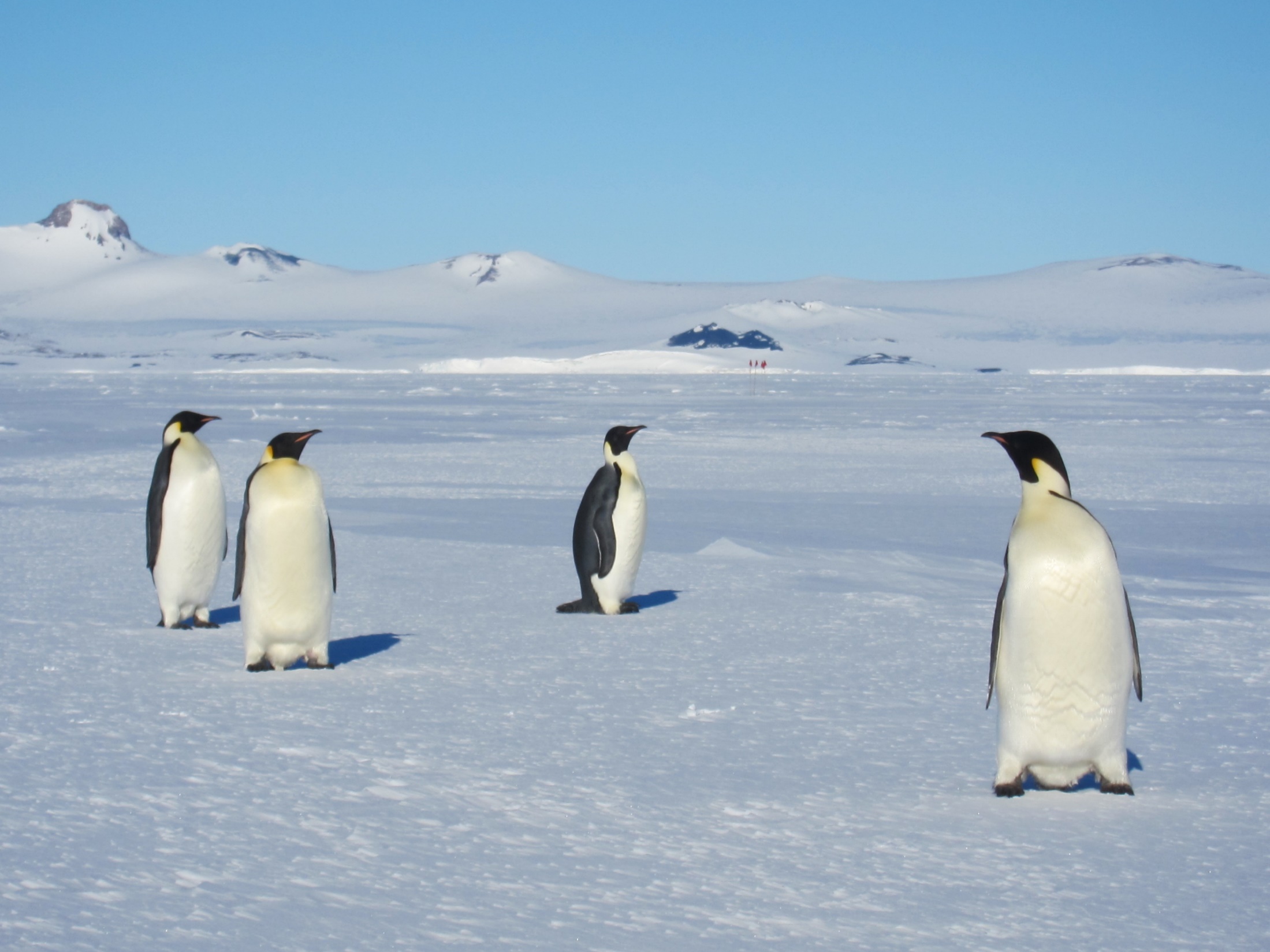 What zoo animal can you see?
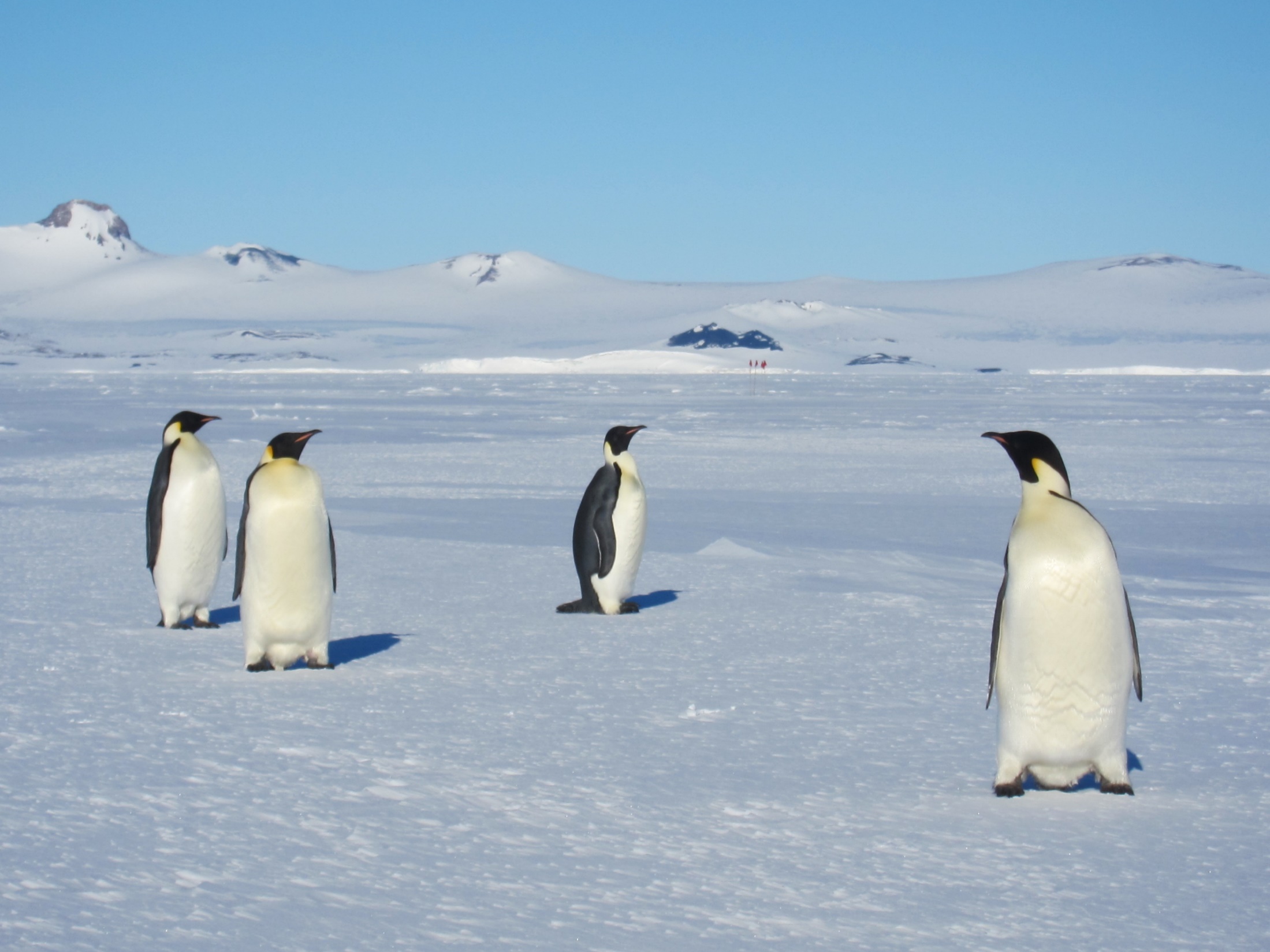 Penguin!
Photo courtesy of (sandwich@flickr.com) - granted under creative commons licence – attribution
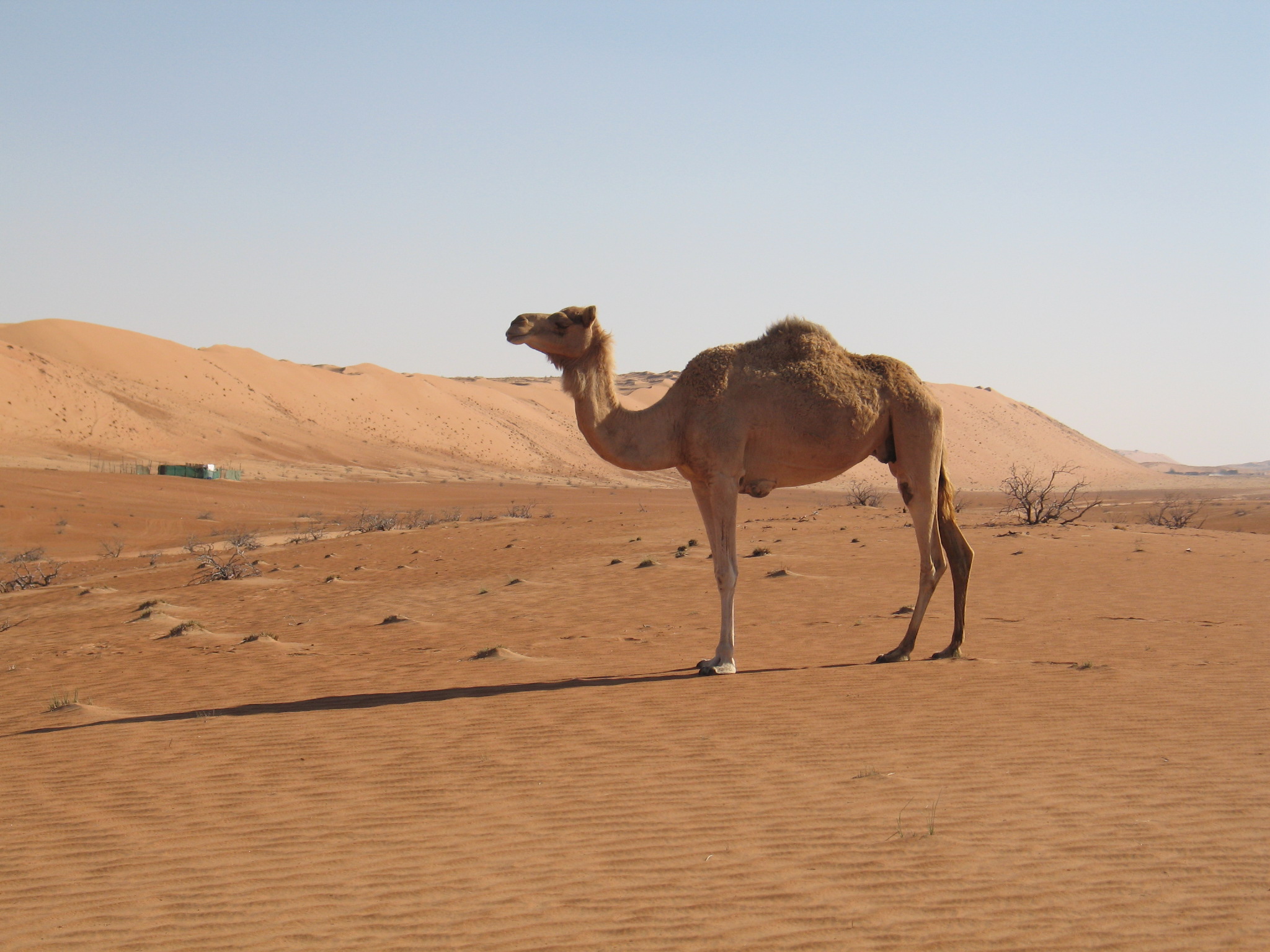 What zoo animal can you see?
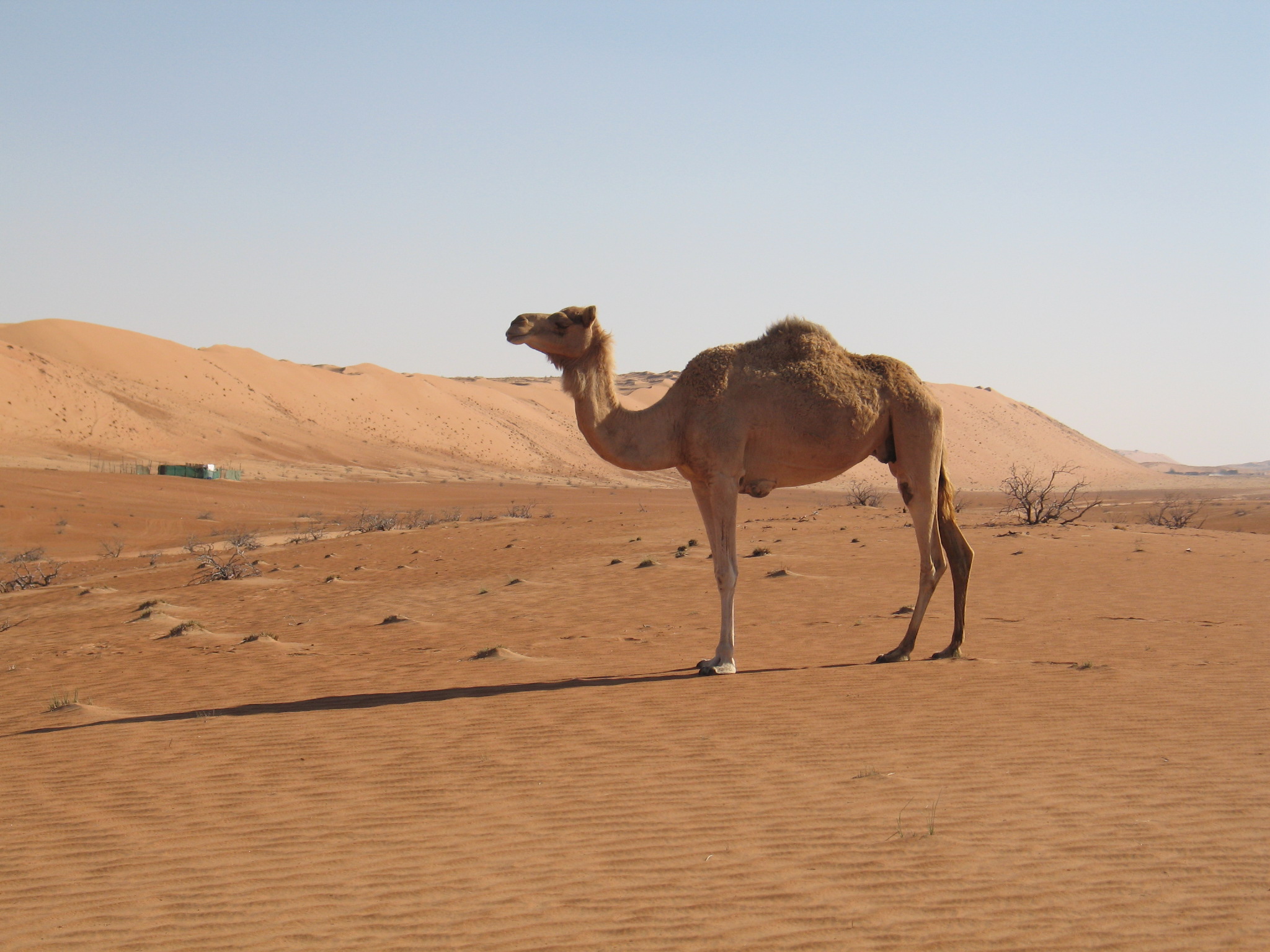 Camel!
Photo courtesy of (gunter scheffold@flickr.com) - granted under creative commons licence – attribution
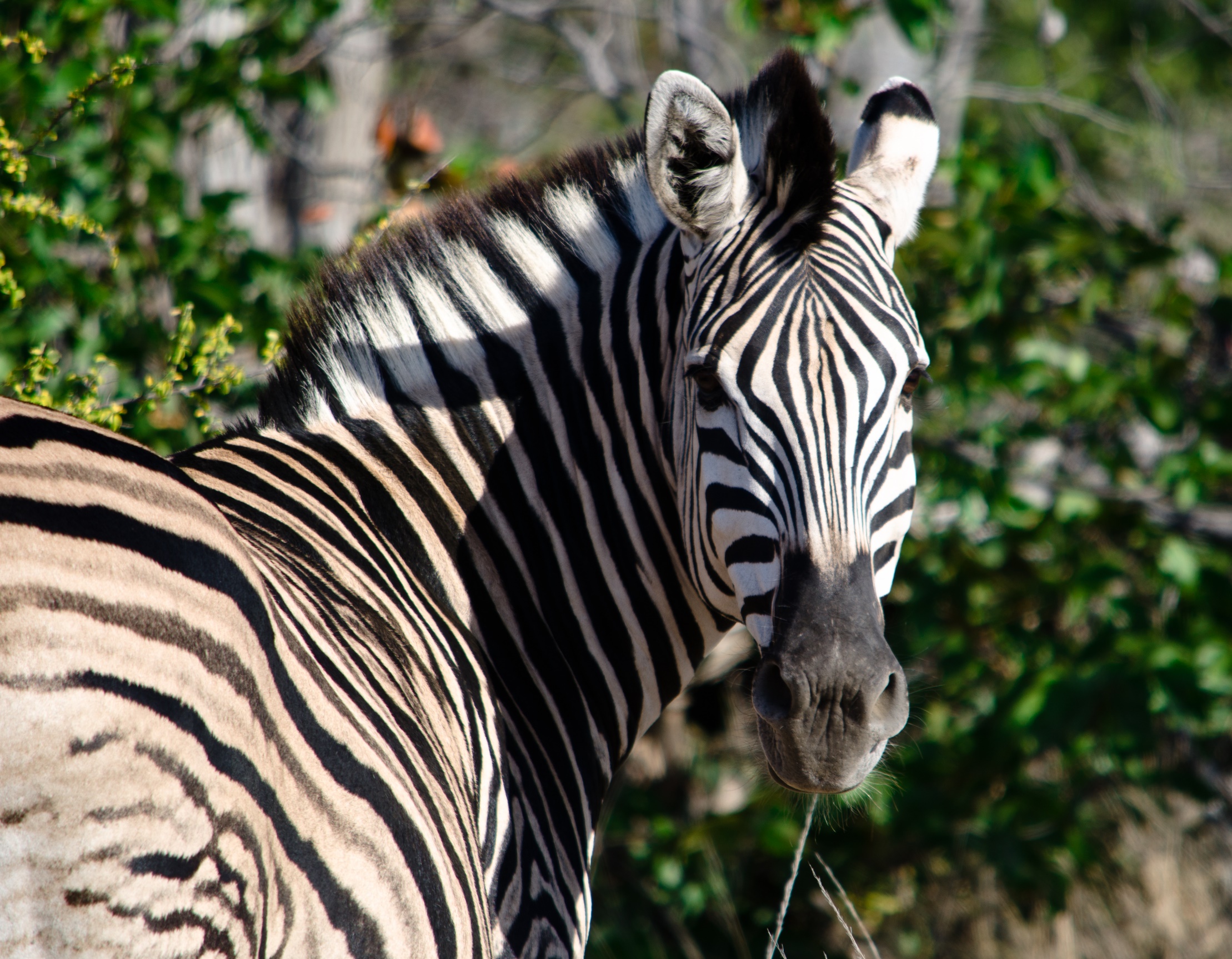 What zoo animal can you see?
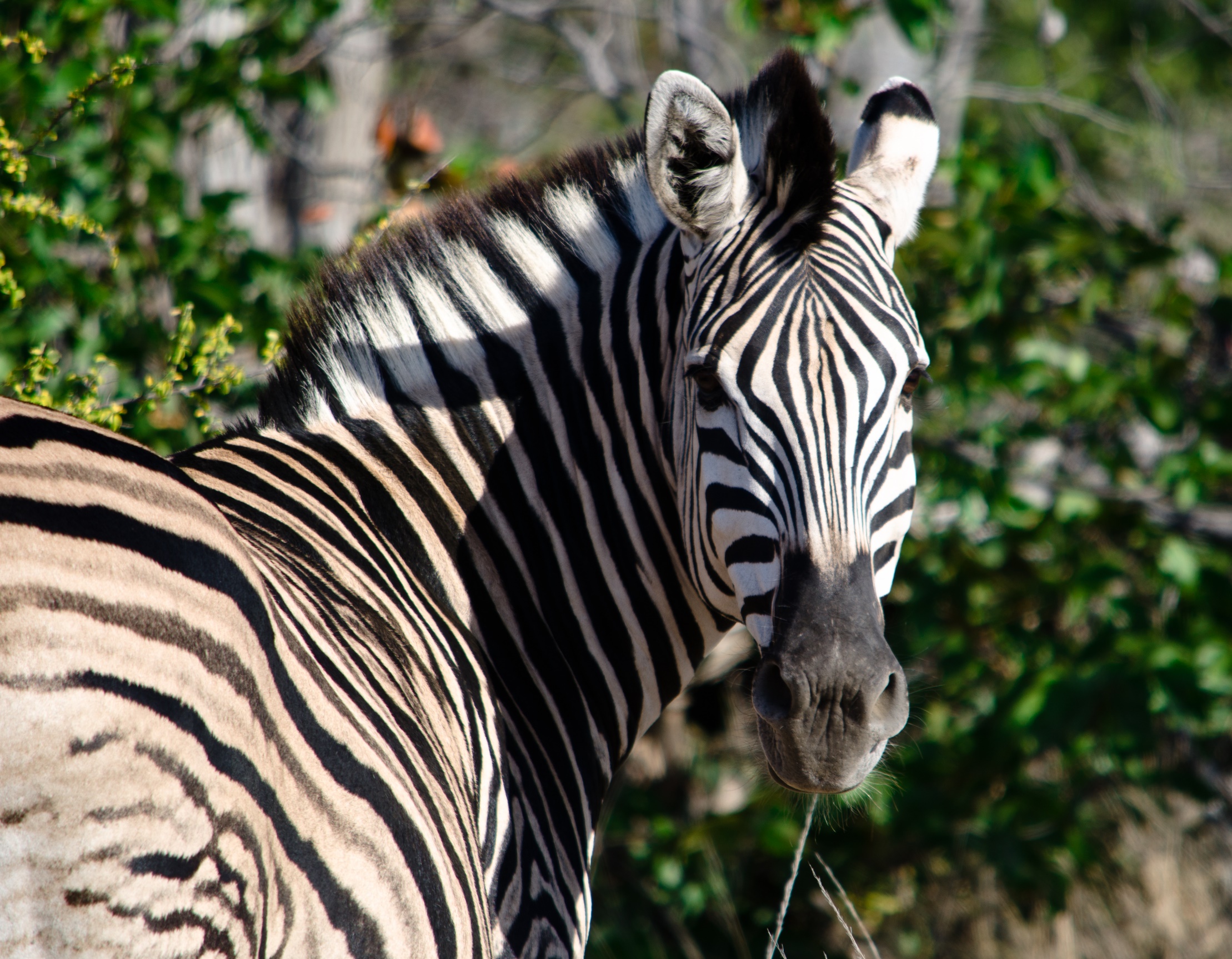 Zebra!
Photo courtesy of (Andrew stewart@flickr.com) - granted under creative commons licence – attribution
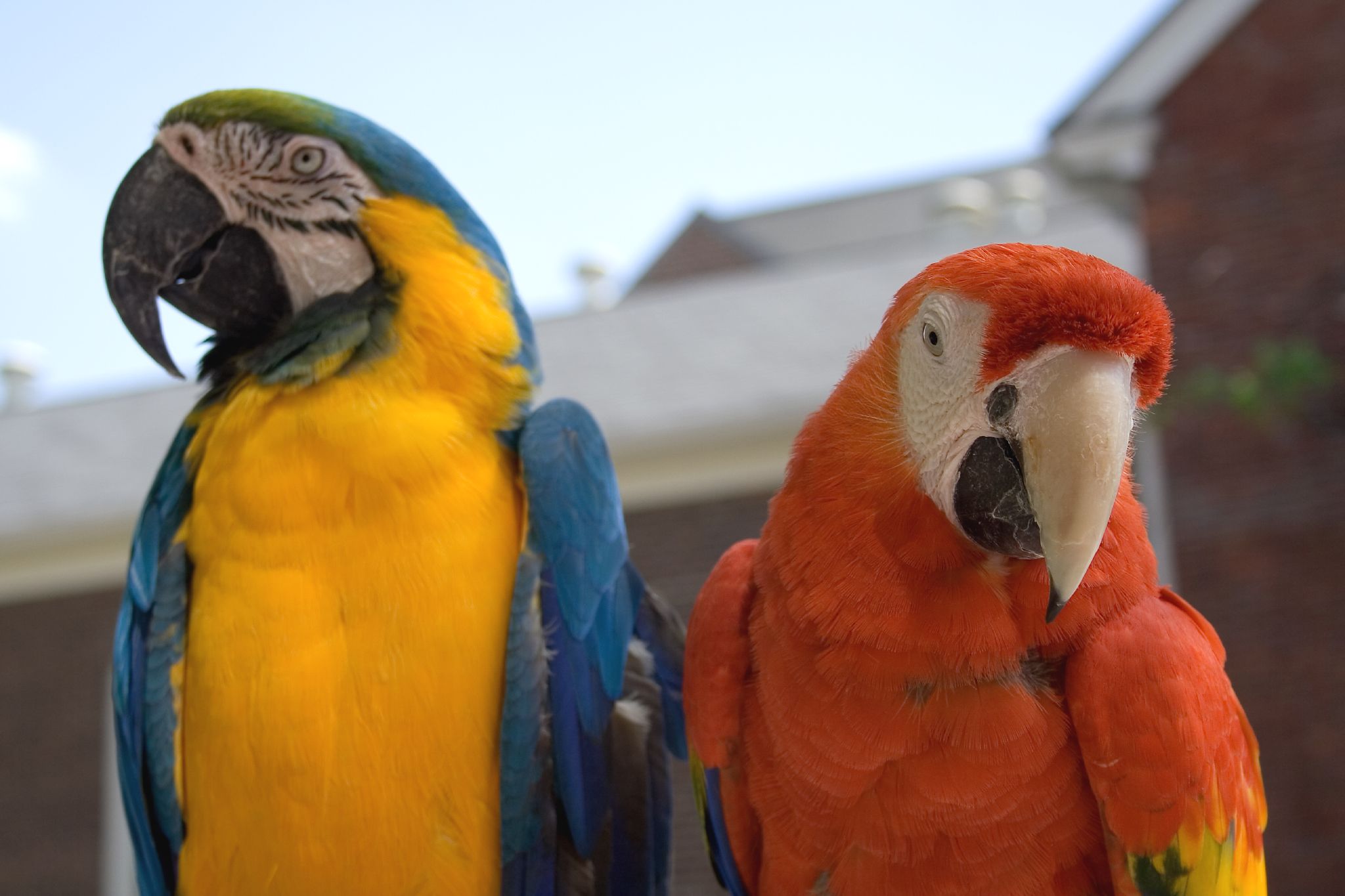 What zoo animal can you see?
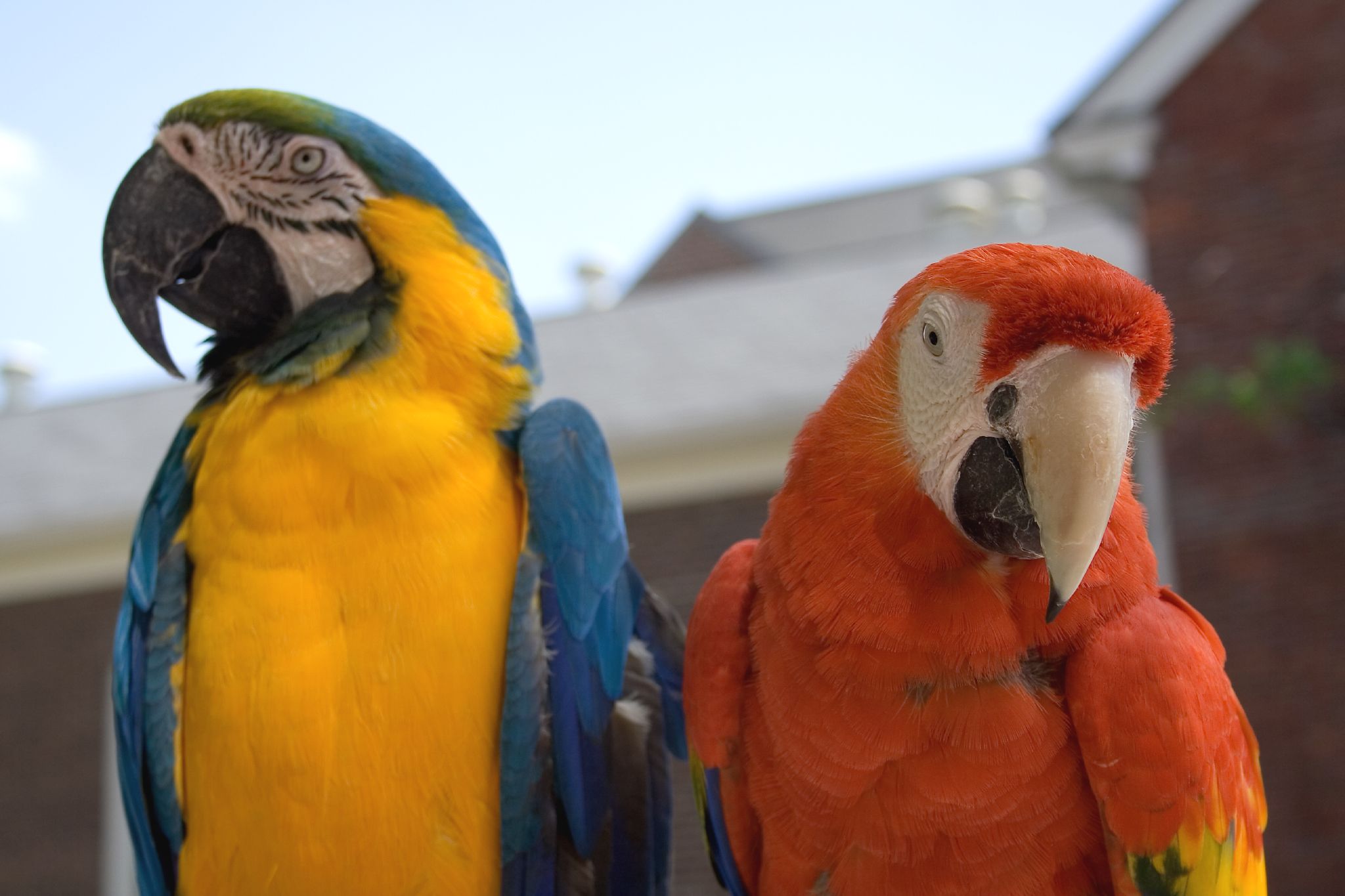 Parrot!
Photo courtesy of (ruapehupalomino@flickr.com) - granted under creative commons licence – attribution
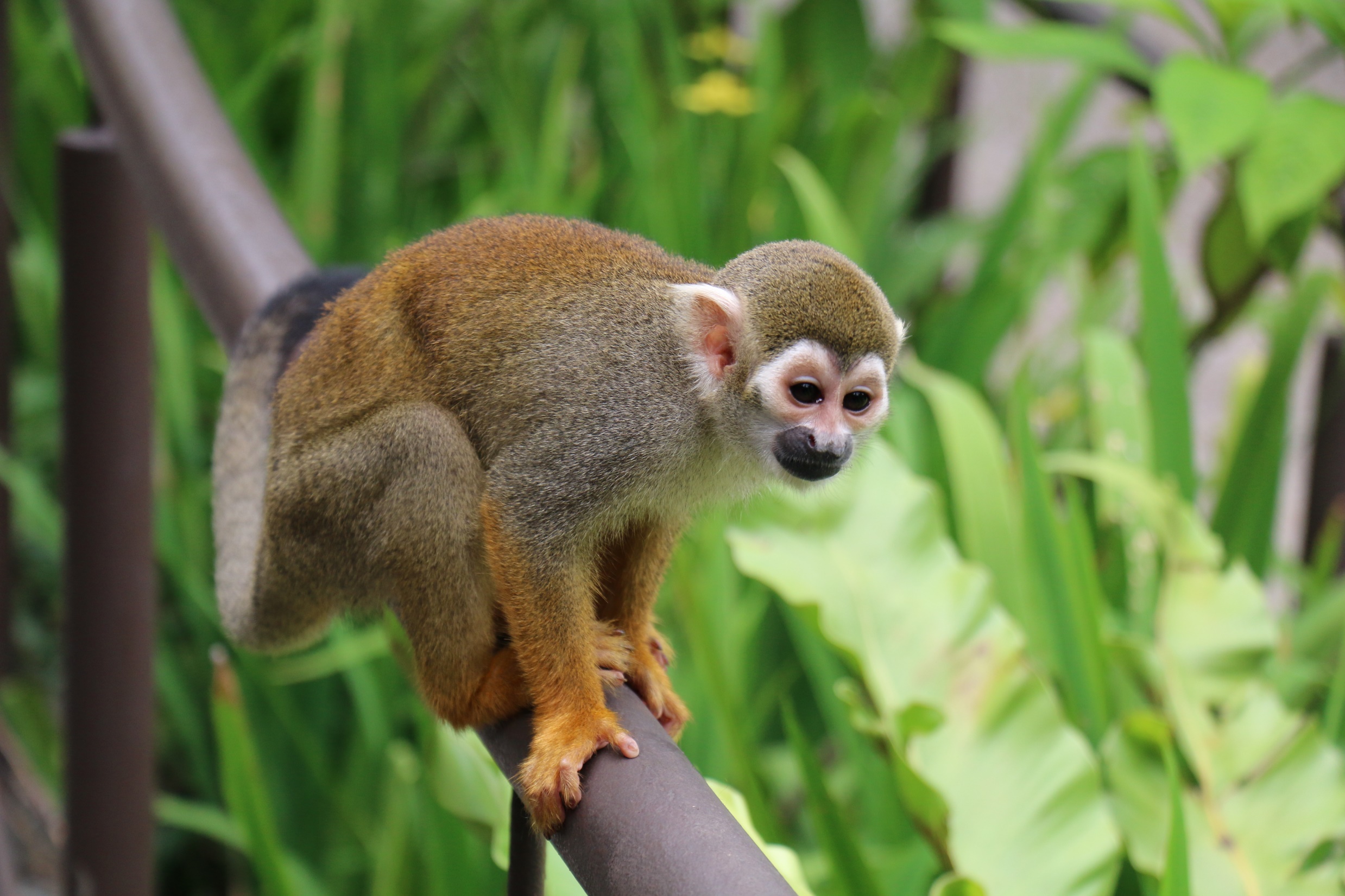 What zoo animal can you see?
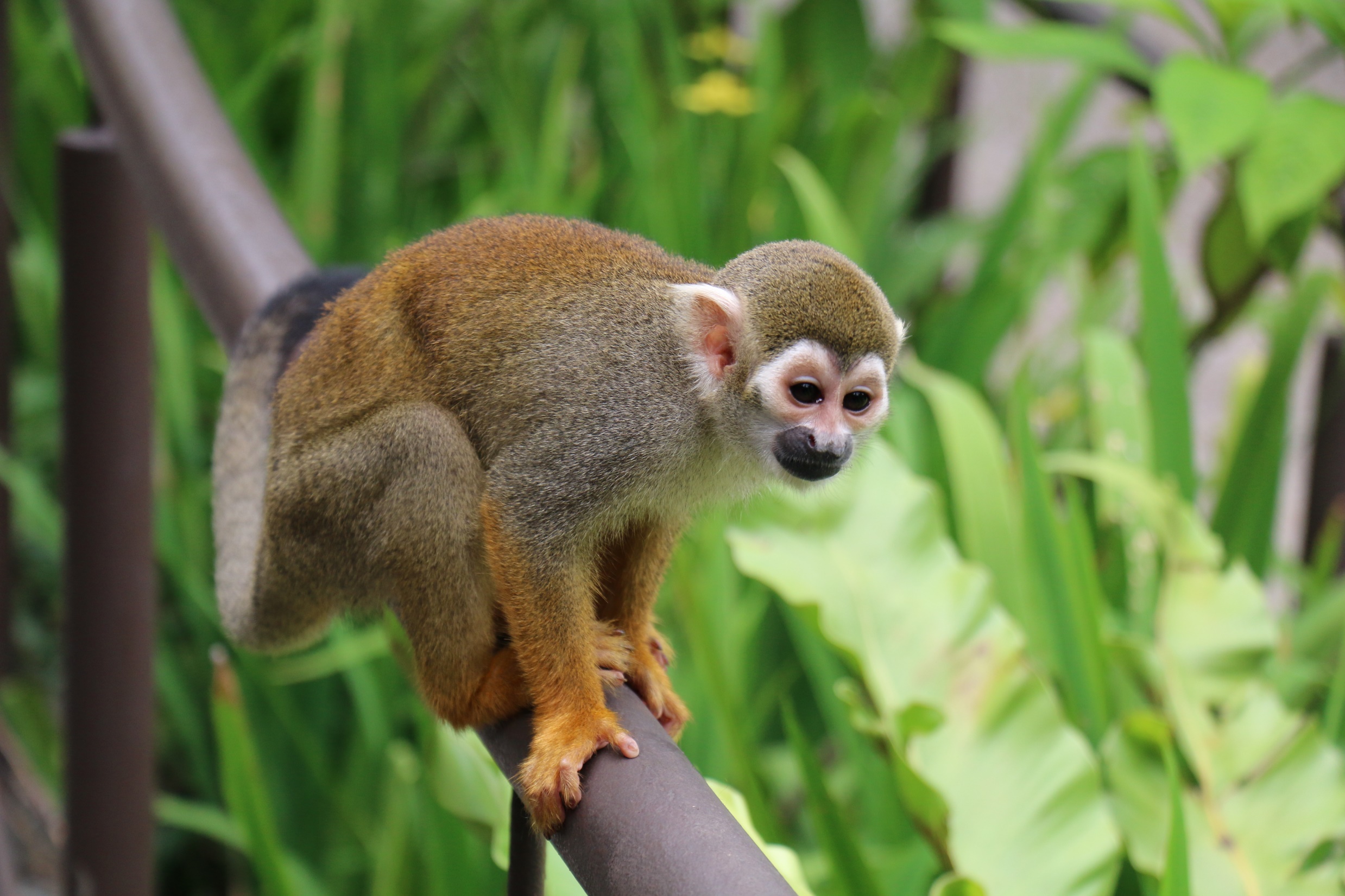 Monkey!
Photo courtesy of (Tan 88@flickr.com) - granted under creative commons licence – attribution